Interpolants from Z3 proofs
Ken McMillan
Microsoft Research
TexPoint fonts used in EMF: AAAAA
Interpolating Z3
Deriving Craig interpolants from proofs (feasible interpolation) has a variety of applications in verification:
Abstraction refinement
Invariant and procedure summary generation, etc. 
The required proofs can be derived from SAT or SMT solvers. 
Interpolating SMT solvers lag far behind state-of-the art performance. 
Z3 proofs not suitable for interpolation in various ways
We attempt to close this gap by using Z3 proofs as a guide
for a less efficient interpolating prover, without modifying Z3.

The result is an interpolating prover with nearly the performance
of proof-generating Z3 on a program verification benchmark.
Interpolation Lemma
[Craig,57]
To understand the issues, let's look at how a modern SMT solver works.
SAT solvers and resolution proofs
The core of an SMT solver is a DPLL SAT solver.
A basic DPLL SAT solvers produces proofs using the resolution rule:
 _ 
Resolution steps are produced by conflict clause generation and arise from the following operations:
Case splits (decisions)
Unit propagation
We can efficiently generate interpolants from resolution
proofs that are strict...
Strict resolution and interpolation
Suppose we have a strict clause implied by A,B:
An interpolation of this clause is an interpolant for these formulas:
Interpolation rules for resolution
Simple rules allow propagation
of interpolations downward in
the tree...
FALSE
Simple SMT solver
CLAUSES
LITERALS
DPLL
THEORY
LEMMAS
Lemmas are clauses over existing atoms that are valid in
the theory and contradict current truth assignment.
Simple SMT and interpolation
Leaves of resolution tree now include strict theory lemmas.
Solver generates proof of lemma
Interpolation
LEMMA
Interpolants propagate downward
We rely on theory solvers to generate
proofs in a system with feasible interpolation.
A more realistic view
An efficient SMT solver such as Z3 presents a more complex picture.
TRANSFORMS
LITERALS
CLAUSIFY
DPLL
EQUALITY
REWRITING
THEORY
LEMMAS
Simplified
clauses
UNIT PROP.
CASE SPLITS
AXIOM INSTANCES
Issues
Z3 does generate proofs, but leaves a number of issues to be resolved for interpolation.
Theory lemmas do not have proofs
Theory propagation
Preprocessing
Axiom instances
Case splits
These problems can be addressed in practice by proof transformations.
The result is a strict resolution proof with interpolated theory lemmas.
Non-strict clauses!
Secondary prover
To interpolate the lemmas, we use a secondary interpolating prover.
This can be a simple SMT solver, since high efficiency is not required.
Proof of lemma is missing
?
LEMMA
Secondary prover provides interpolant
for these formulas.
Result is interpolation for lemma.
Extracting strict lemmas
As a result of theory propagation, the resolution tree may embed sub-trees involving theory reasoning.
LEMMA
SYMM
TRANS
Sub-tree to lemma
LEMMA
SYMM
TRANS
Resulting derivation must be strict
We extract smallest such sub-tree, to make lemmas small, since they must be interpolated by secondary prover. 
Lemma extraction can also remove any non-strict clause from proof
In worst case, extracted tree could be whole proof!
Eliminating local derivations
Simplifications in pre-processing can introduce large local derivations.
Put another way, a purely local
lemma can be interpolated using
the normal rules without the secondary
prover. Thus we seek the largest
possible local lemmas.
Quantifier instantiation
Instantiation of axioms in Z3 can produce non-strict clauses.
Example: Quantifier instantiation rule
not local!
Instantiations can be made local introducing fresh shared symbols.
Eliminate fresh symbol in
interpolant by adding quantifier.
Result: Quantifier instantiation becomes local
local!
Implications
Since all instantiations are made local, they can be interpolated without the secondary solver.
Secondary solver need not support quantification or axiomatized theories such as the theory of arrays.
Example:
Z3 handles AUFLIA
Secondary handles only QF_UFLIA (select/store uninterpreted)
Z3 does the hard work of instantiating quantifiers and array theory.
Downside is unnecessary quantifiers may be added to interpolants.
This can be mitigated by simple quantifier elimination tricks.
Resolution re-ordering
Non-strict clauses can be generated  by two sources
Re-writing with equalities during pre-processing
Case splits generated by theory solvers
These can sometimes result in extraction of large lemmas
This can be mitigated by moving non-local literals up in the proof tree by resolution re-ordering
For rewriting, this can be done efficiently by using proofs of equivalence of literals found within the proof.
Overall approach
These proof translation techniques allow us to use unmodified Z3 as the prover.
proof
proof
interp
rules
Z3
TRANSLATE
interpolant
lemmas
interpolations
FOCI
The proof translation is exponential in the worst case.
We have to determine the overhead in practice empirically.
Benchmark problems
Bounded-depth software model checking.
property
main
procedure instances
P
...
...
Interpolant is a speculated
procedure summary for P.
...
...
Motivation: Use Z3's efficient backtracking to cover a large space of execution paths, rather than considering individual paths.
F
F
F
F
Experimental setup
Z3 as primary prover (AUFLIA), FOCI as secondary (QF_UFLIA)
Benchmark problems in AUFLIA mainly from driver verification
Two concurrent using Lal/Reps
Measure overhead of proof translation
Compare to some existing interpolating solvers
MathSAT4 (QF_LRA + IDL)
Princess (QF_LIA)
SMTInterpol (QF_LIA)
For these solvers, used Z3 to generate array/quantifier instances
Thus, they are solving easier, quantifier-free, problems
Results
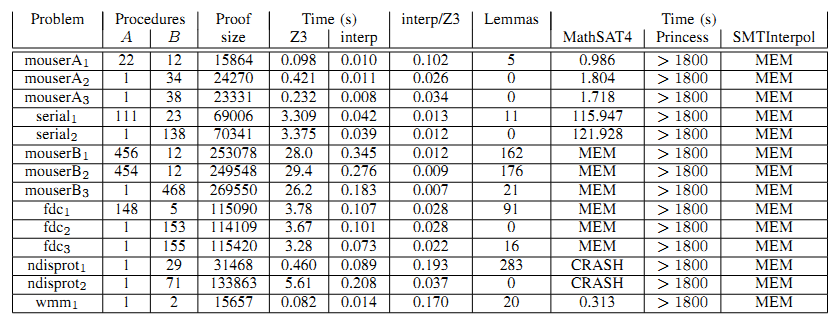 Translation overhead 1%-20% (less for larger problems)
One to two orders of magnitude faster that MathSAT (except memouts)
Z3 proofs are large, but effectively reduced to easy lemmas.
Conclusion
Making an efficient SMT solver interpolating is hard
Using a proof translation we can use an efficient solver (Z3) as a guide for an inefficient interpolating solver. 
Resulting proof has lemmas to be interpolated
Interpolating solver need no implement all theories
Overhead of interpolating solver is small if lemmas are simple
First interpolating solver for AUFLIA
Orders-of-magnitude improvement in interpolating solver performance.
Allows computation of full procedure summaries directly as interpolants
Exploits fast backtracking capability of Z3 without modification
Interpolation with the efficiency of Z3 may open up new areas of
application for interpolating provers.